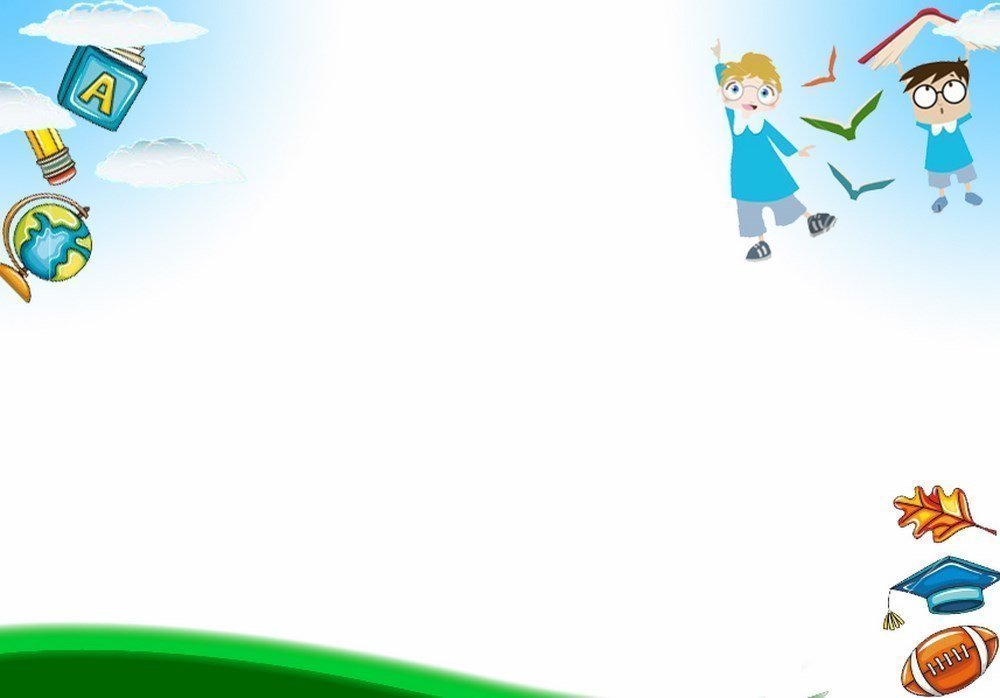 Bài Giảng Điện Tử
Trường mầm non Long Biên A
Lĩnh vực: Phát triển Ngôn Ngữ
Đề tài: Truyện: Món quà của cô giáo
Lứa tuổi: Mẫu giáo Bé 3-4 tuổi
Giáo viên: Lê Thị thanh Hà
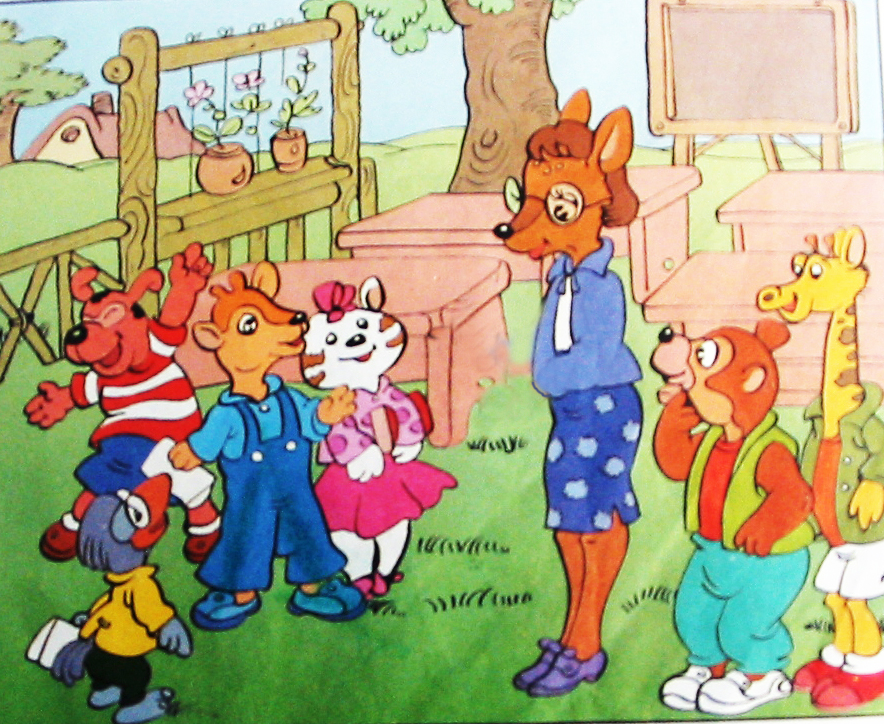 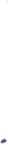 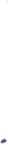 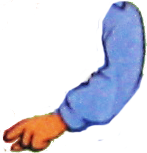 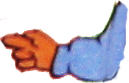 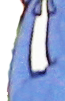 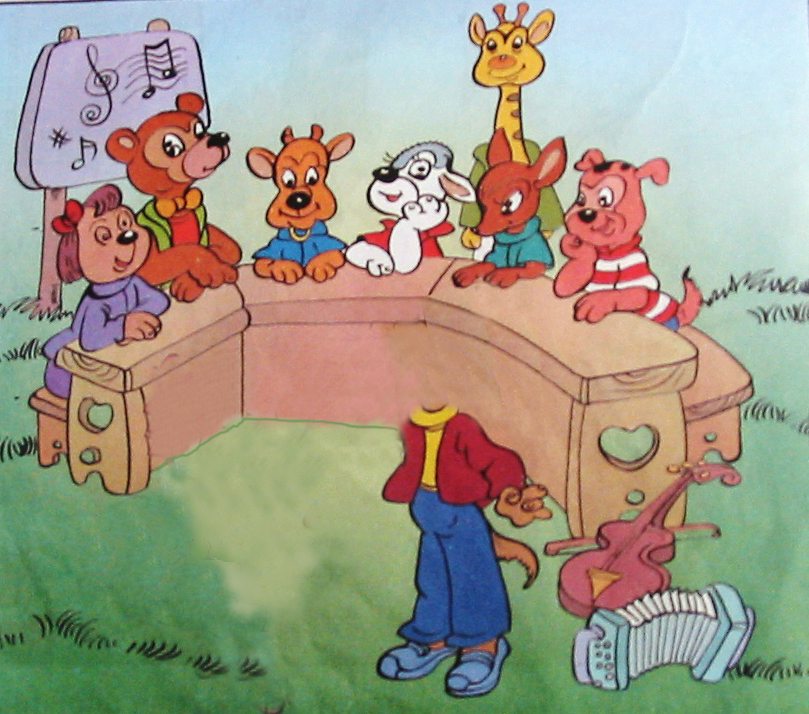 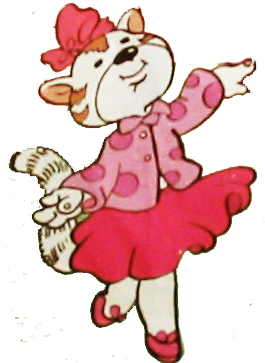 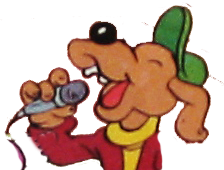 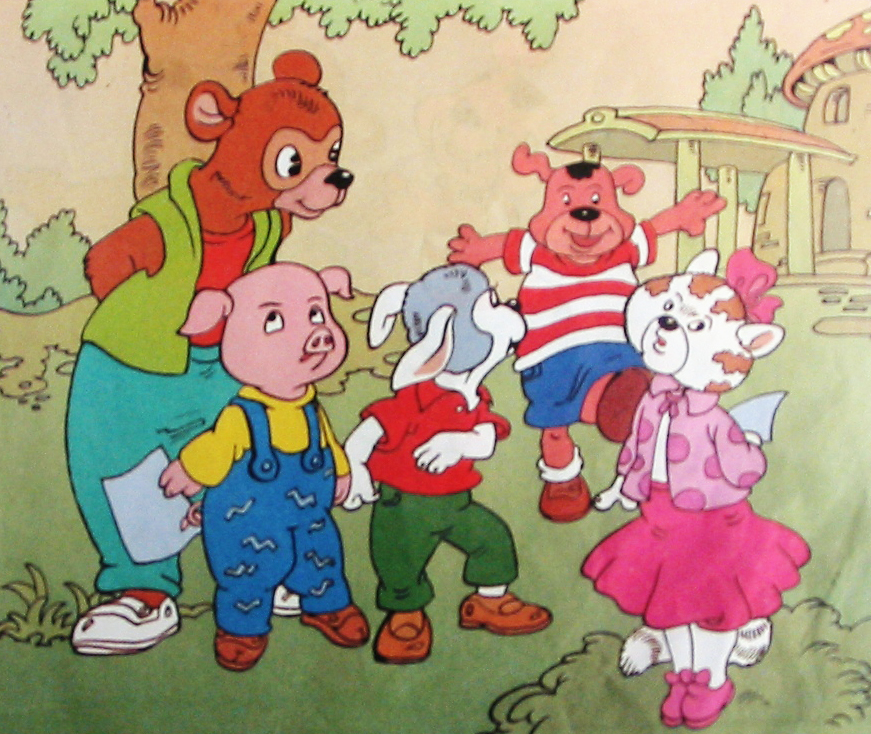 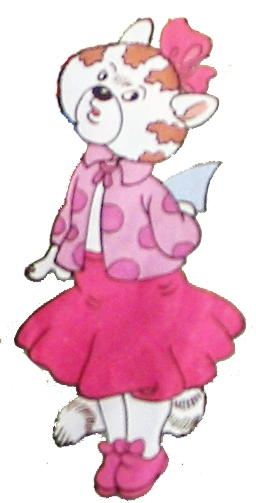 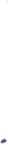 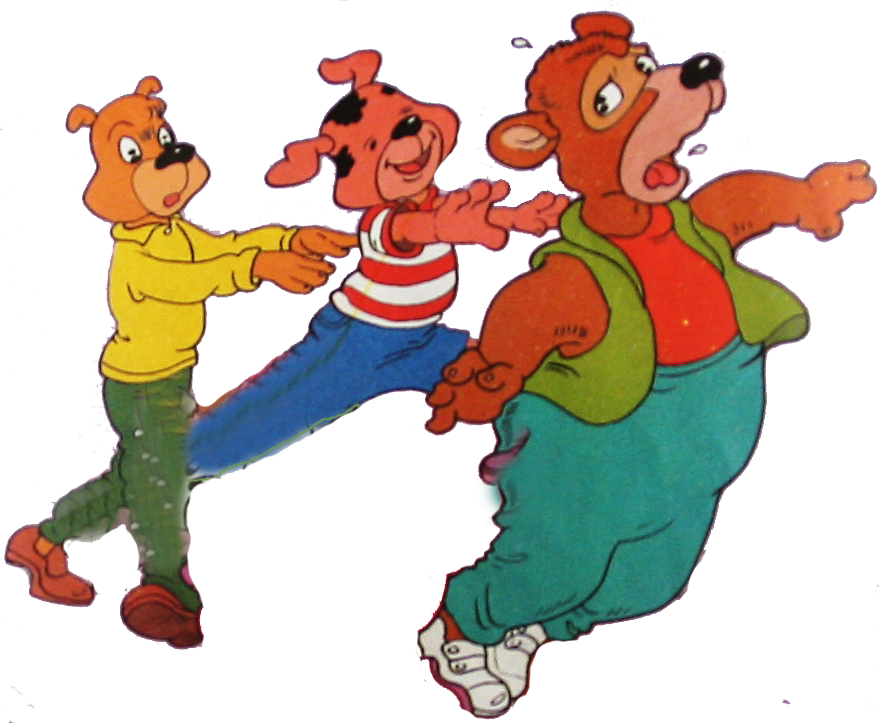 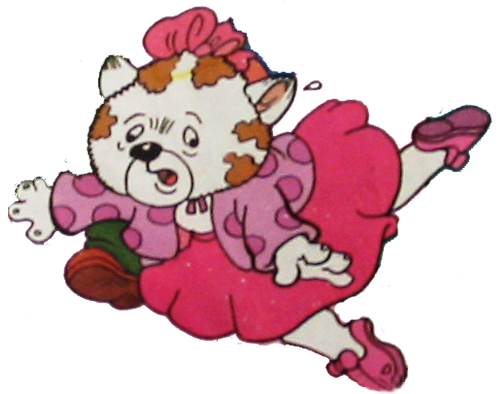 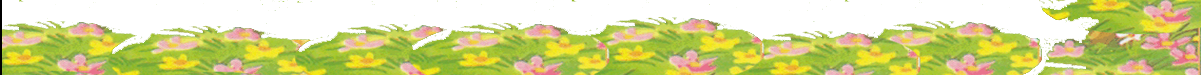 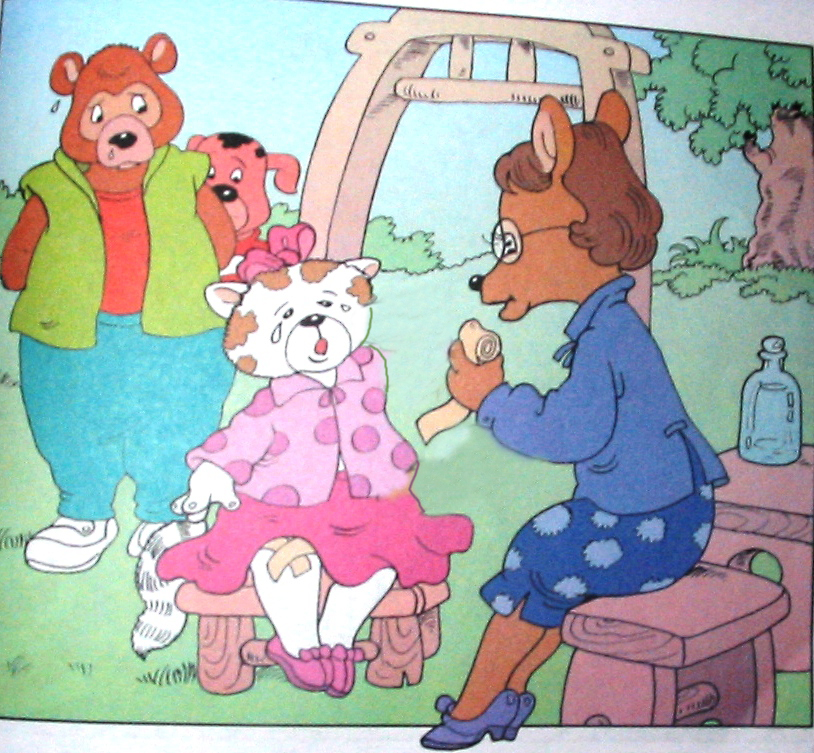 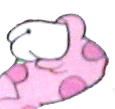 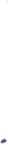 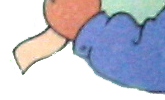 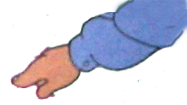 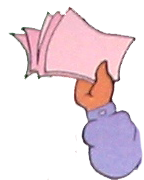 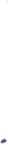 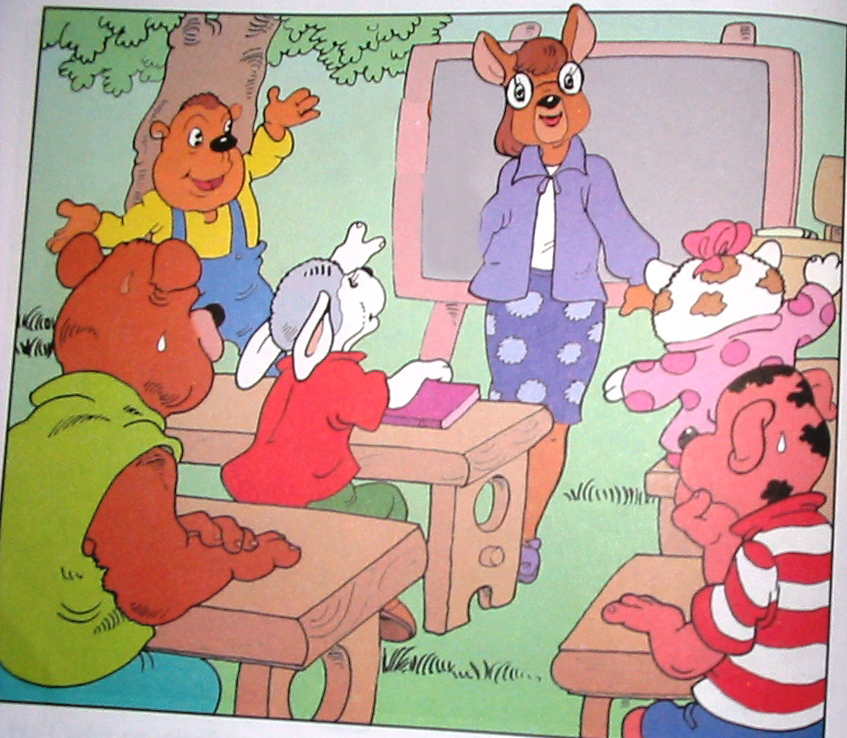 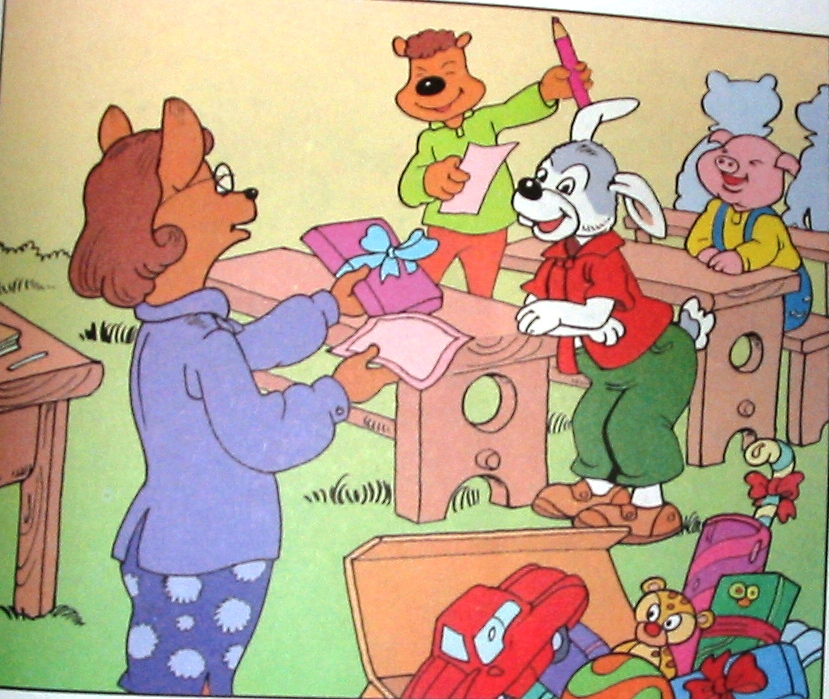 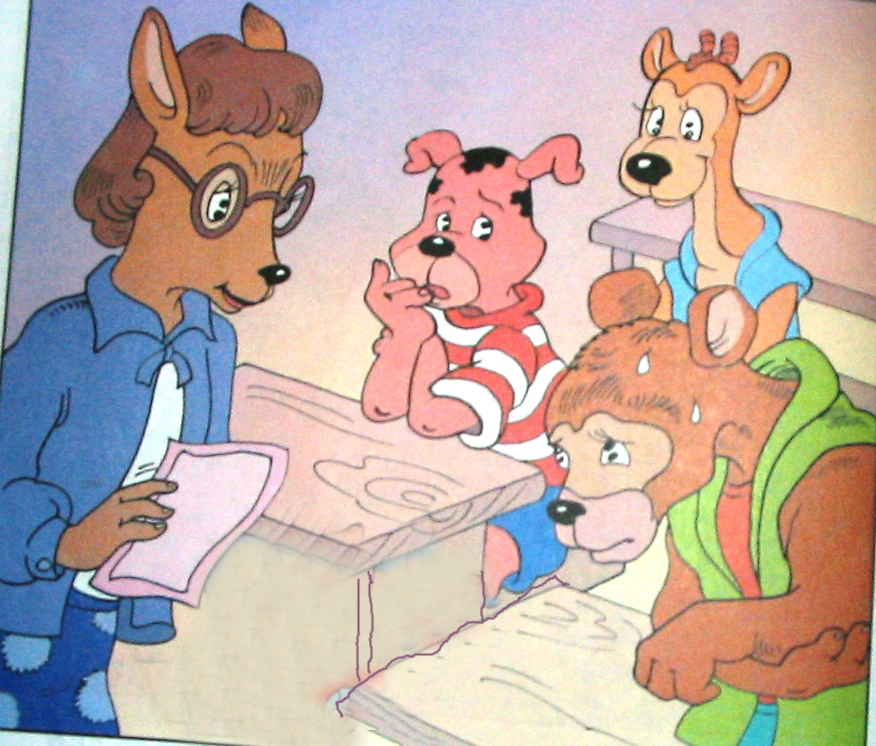 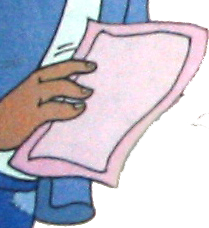 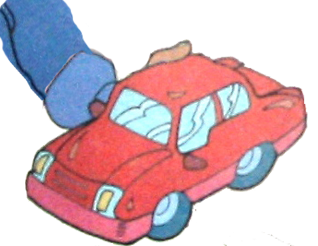 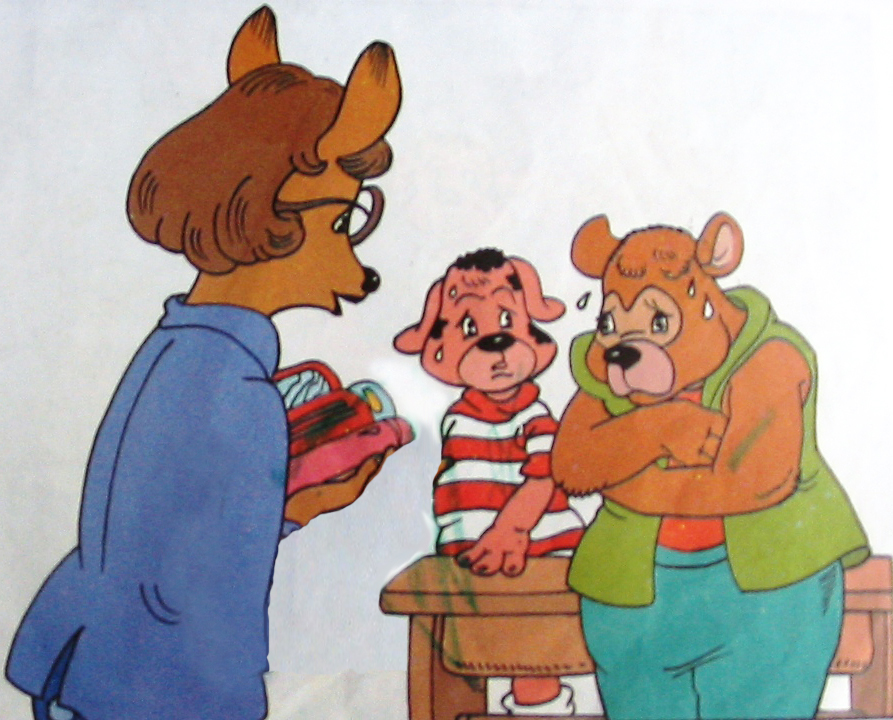 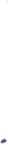 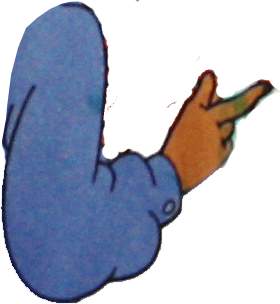 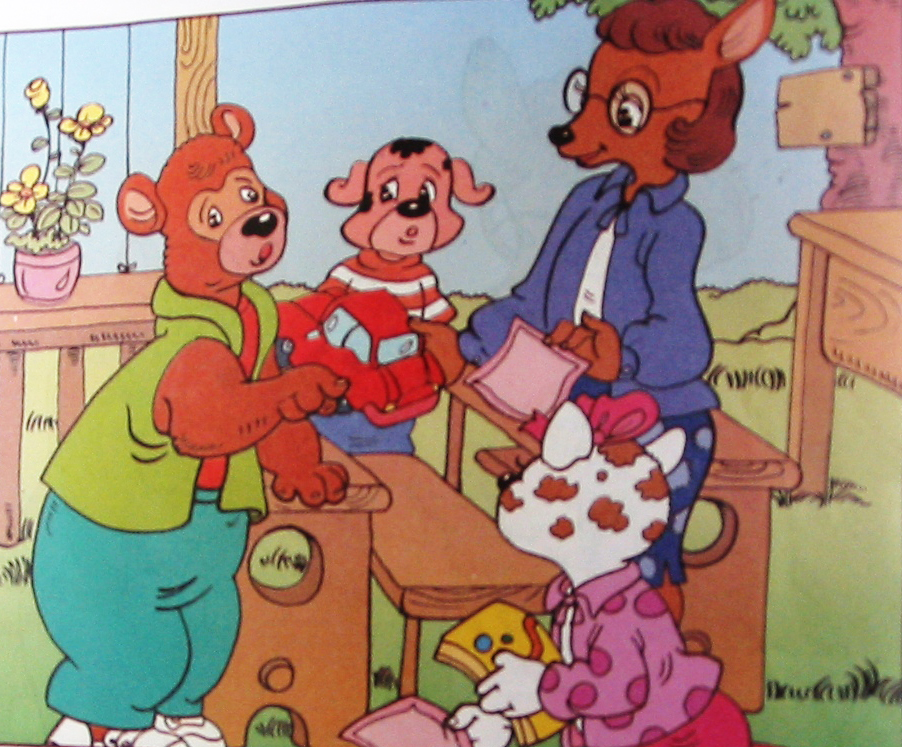 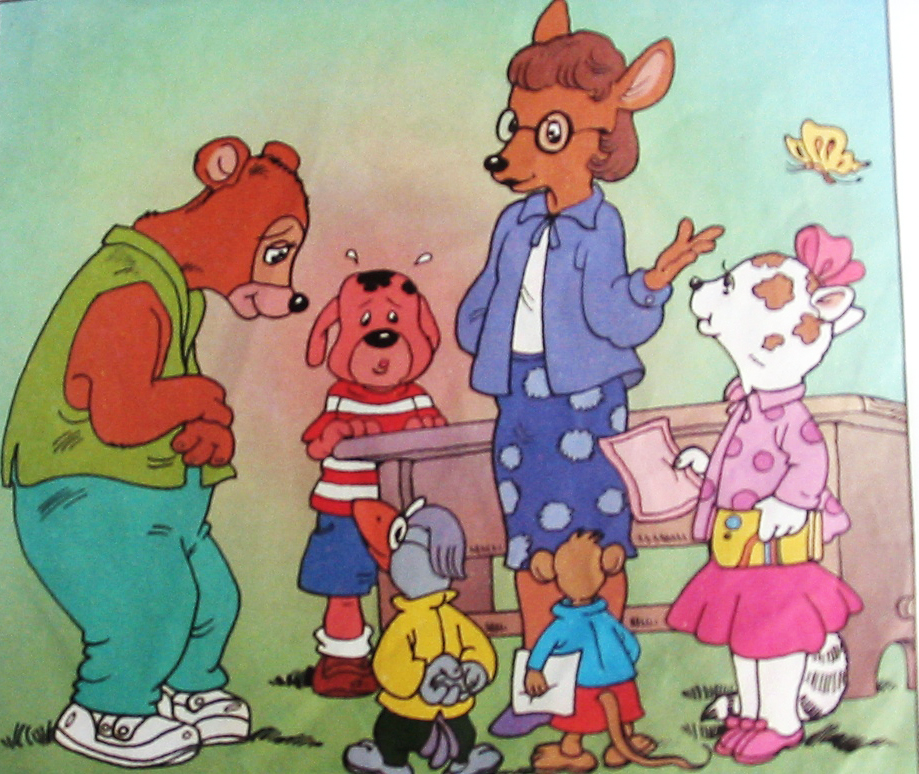 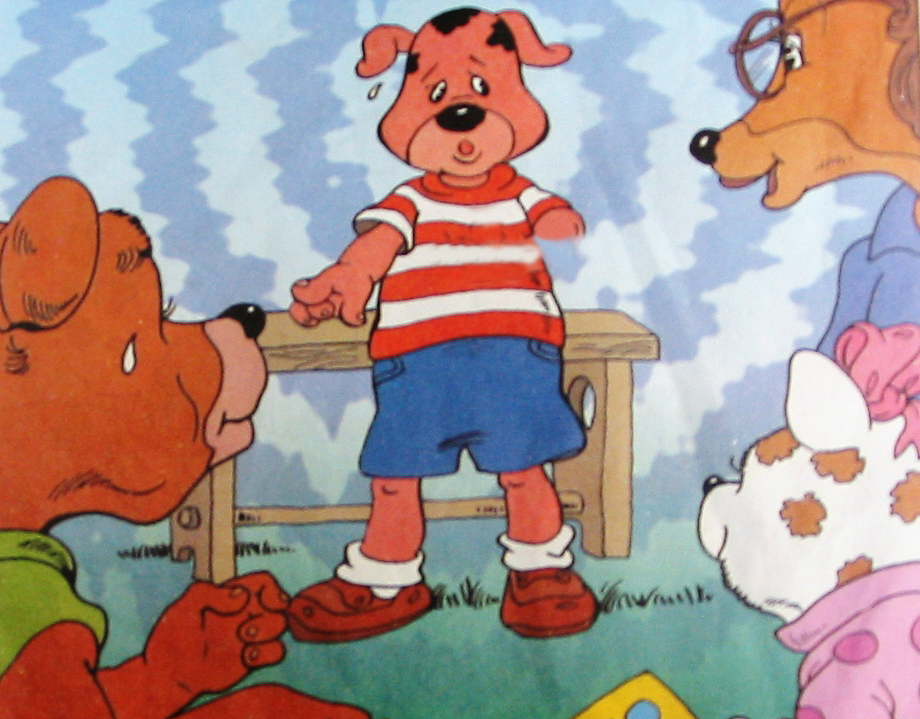 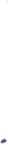 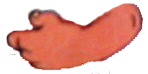 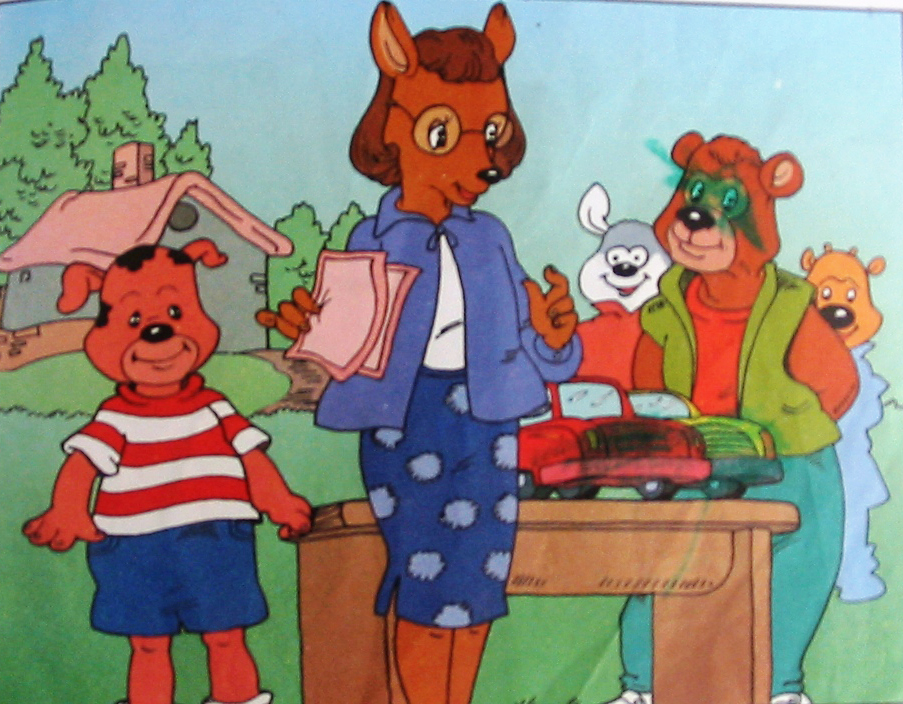 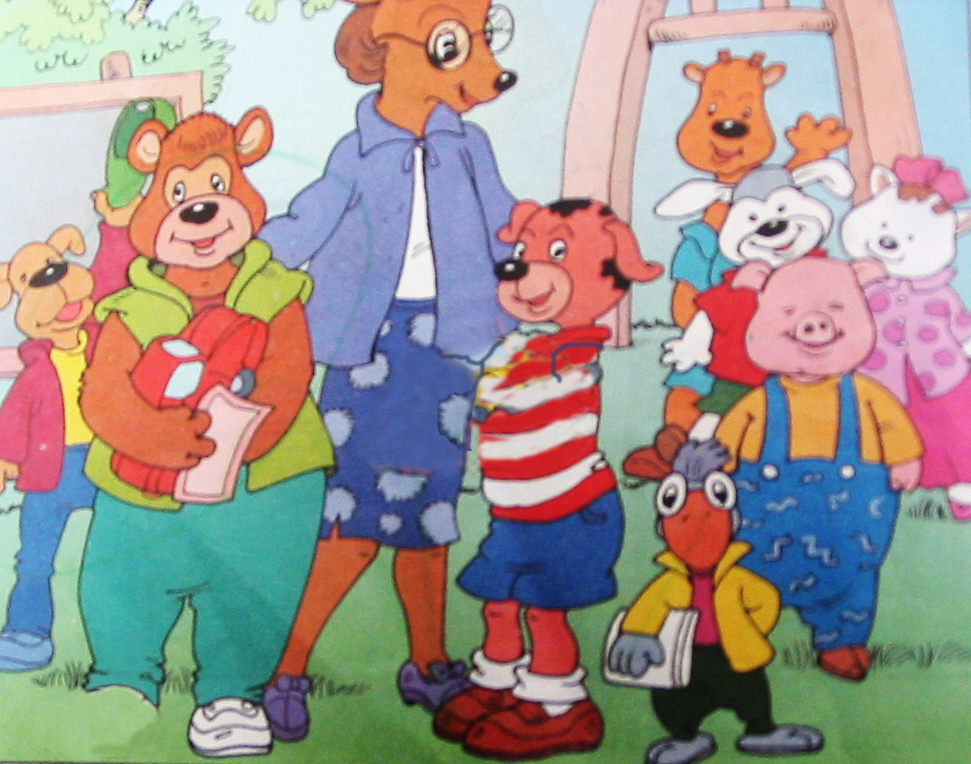 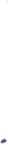 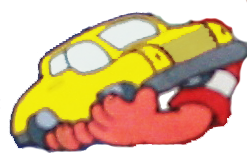 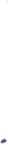 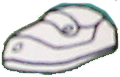 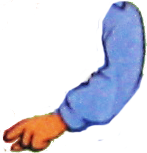 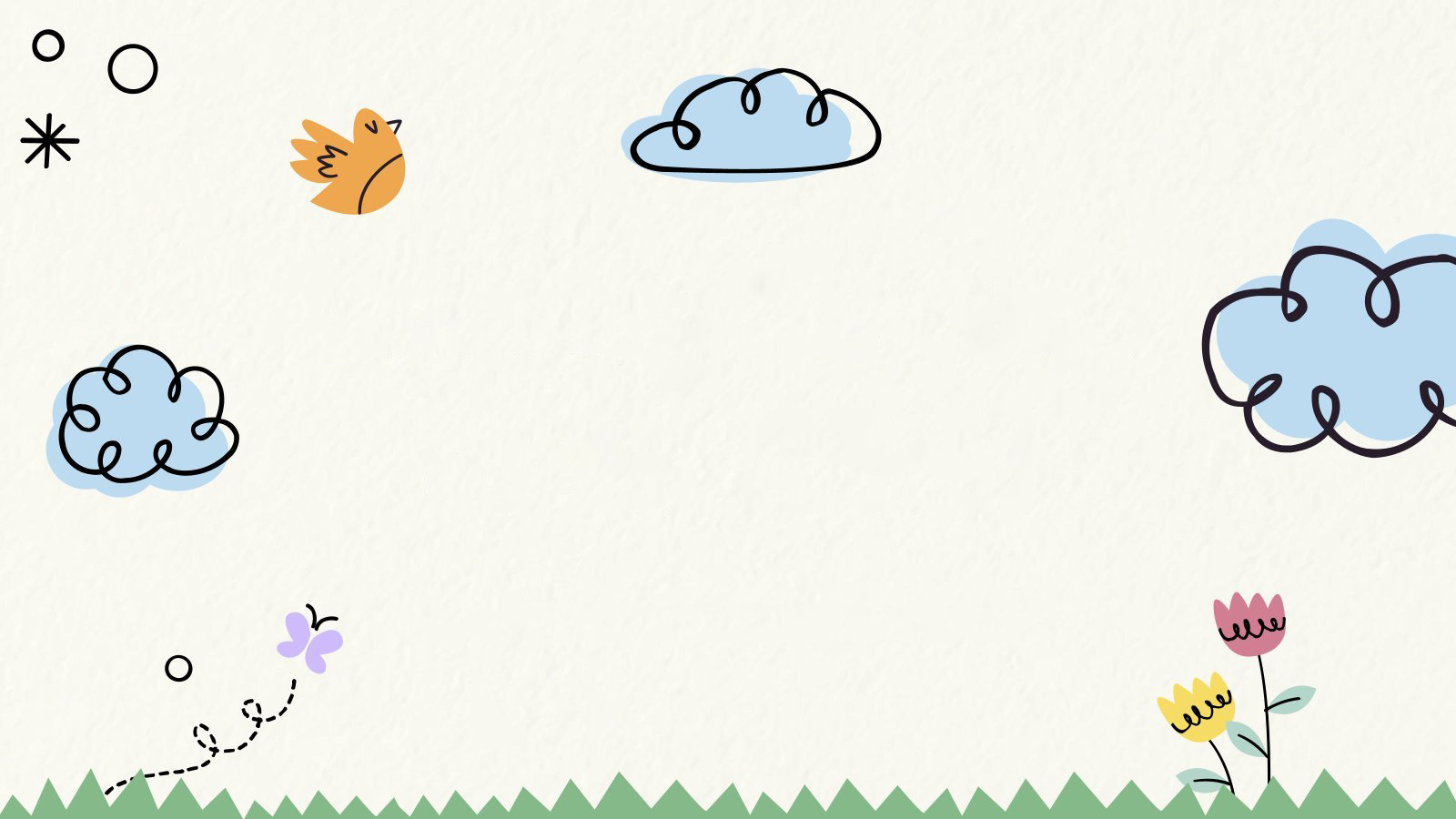 Đàm thoại
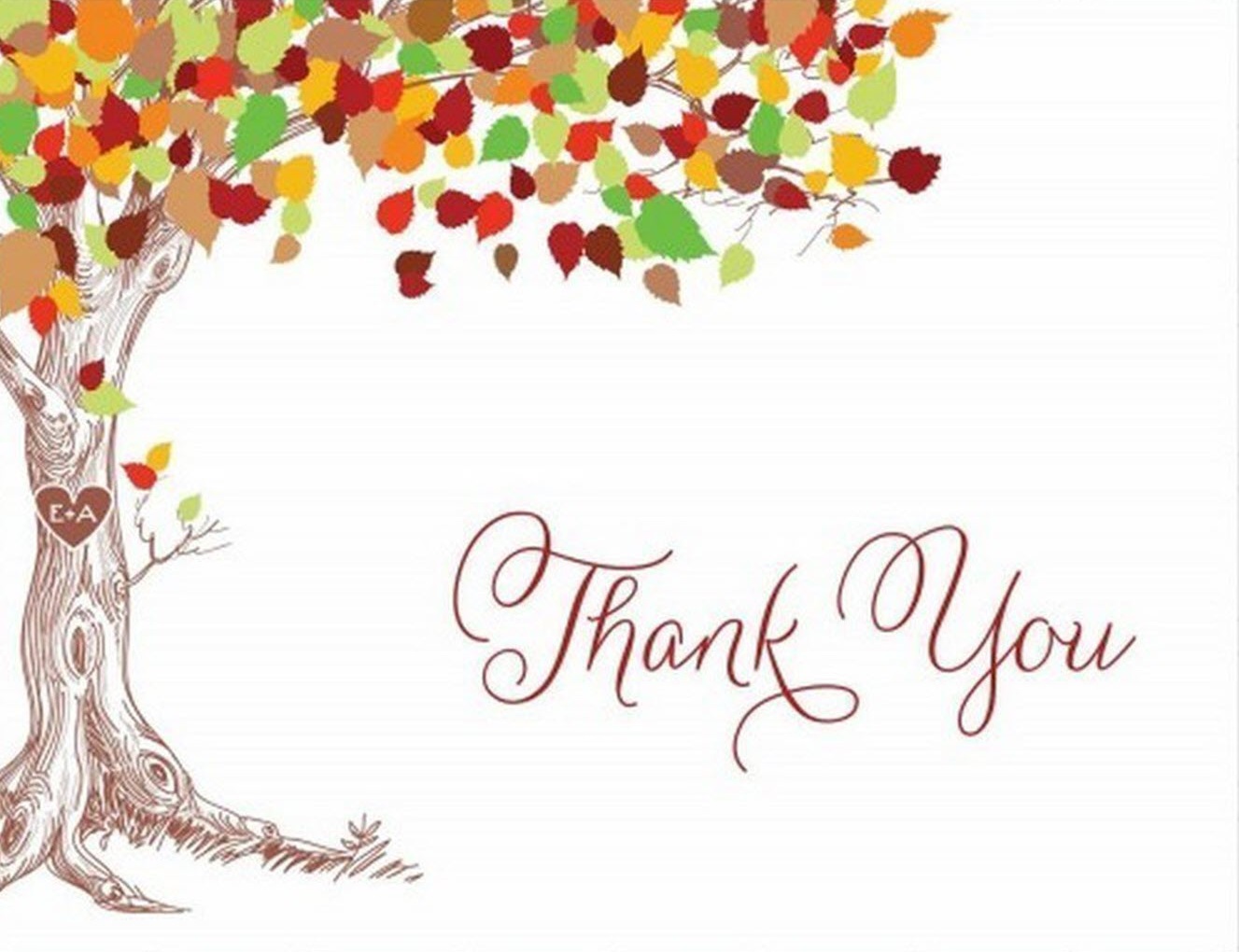